Содержание профессионального образования
Содержание
Цель
Результат
Чему учить?
Федеральный государственный образовательный стандарт (ФГОС СПО) 
Основная профессиональная образовательная программа (ОПОП)
Рабочая программа учебной дисциплины / профессионального модуля
Технологическая карта / конспект учебного занятия
Содержание профессионального образования
система профессиональных знаний, умений и навыков, профессионально важных качеств личности и форм поведения, владение которыми позволит квалифицированному специалисту успешно вести трудовую деятельность, реализовать свой потенциал и обеспечить жизнедеятельность
Федеральный закон от 29.12.2012 N 273-ФЗ "Об образовании в Российской Федерации"
Статья 12. Образовательные программы
1. Содержание образования должно содействовать взаимопониманию и сотрудничеству между людьми, народами независимо от расовой, национальной, этнической, религиозной и социальной принадлежности, учитывать разнообразие мировоззренческих подходов, способствовать реализации права обучающихся на свободный выбор мнений и убеждений, обеспечивать развитие способностей каждого человека, формирование и развитие его личности в соответствии с принятыми в семье и обществе духовно-нравственными и социокультурными ценностями.
Федеральный закон от 29.12.2012 N 273-ФЗ "Об образовании в Российской Федерации"
Статья 12. Образовательные программы
Содержание образования определяют образовательные программы  
Содержание профессионального образования и профессионального обучения должно обеспечивать получение квалификации
ФГОС СПО
нормативный документ в области среднего профессионального образования, определяющий совокупность требований, обязательных для реализации основных профессиональных образовательных программ по той или иной специальности или профессии

Содержит в том числе структуру и объем образовательной программы
ФГОС СПО 23.02.07 Техническое обслуживание и ремонт двигателей, систем и агрегатов автомобилей
ФГОС СПО 08.02.01 Строительство и эксплуатация зданий и сооружений
Образовательная программа Федеральный закон от 29.12.2012 N 273-ФЗ "Об образовании в Российской Федерации"
Основные образовательные программы 
основные общеобразовательные программы - образовательные программы дошкольного образования, начального общего образования, основного общего образования, среднего общего образования
2) основные профессиональные образовательные программы (ОПОП):
а) образовательные программы среднего профессионального образования – 
программы подготовки квалифицированных рабочих, служащих (ППКРС), 
программы подготовки специалистов среднего звена (ППССЗ);


б) образовательные программы высшего образования - программы бакалавриата, специалитета, магистратуры, подготовки научных и научно-педагогических кадров в аспирантуре (адъюнктуре), ординатуры, ассистентуры-стажировки
3) основные программы профессионального обучения - программы профессиональной подготовки по профессиям рабочих, должностям служащих; переподготовки рабочих, служащих; повышения квалификации рабочих, служащих.

Дополнительные образовательные программы 
1) дополнительные общеобразовательные программы - дополнительные общеразвивающие программы, дополнительные предпрофессиональные программы;
2) дополнительные профессиональные программы - программы повышения квалификации, программы профессиональной переподготовки
Содержание учебного занятия
Совокупность теоретических материалов и практических заданий, способствующих освоению темы занятия и достижения планируемых результатов обучения (З,У,О,К)

Зависит от: темы, типа занятия, организационной формы занятия, используемых средств 
Реализуется поэтапно
Реализуется с помощью подходящих методов, средств, образовательных технологий, форм работы обучающихся
Содержание занятия по ФГОС СПО решает задачи:
Постановка профессиональной проблемы в обучении
Ориентация на реальные условия труда и трудовые отношения
Установление междисциплинарных связей
Установление связей теории и практики
Использование активных форм и методов обучения с опорой на опыт обучающихся
Особая роль преподавателя как консультанта и организатора деятельности
Тесное сотрудничество преподавателей и мастеров производственного обучения
Отбор содержания
В основе отбора содержания занятия лежат общепедагогические принципы:

Принцип научности
Принцип профессиональной направленности
Принцип доступности
Принцип наглядности
Принцип возрастосообразности
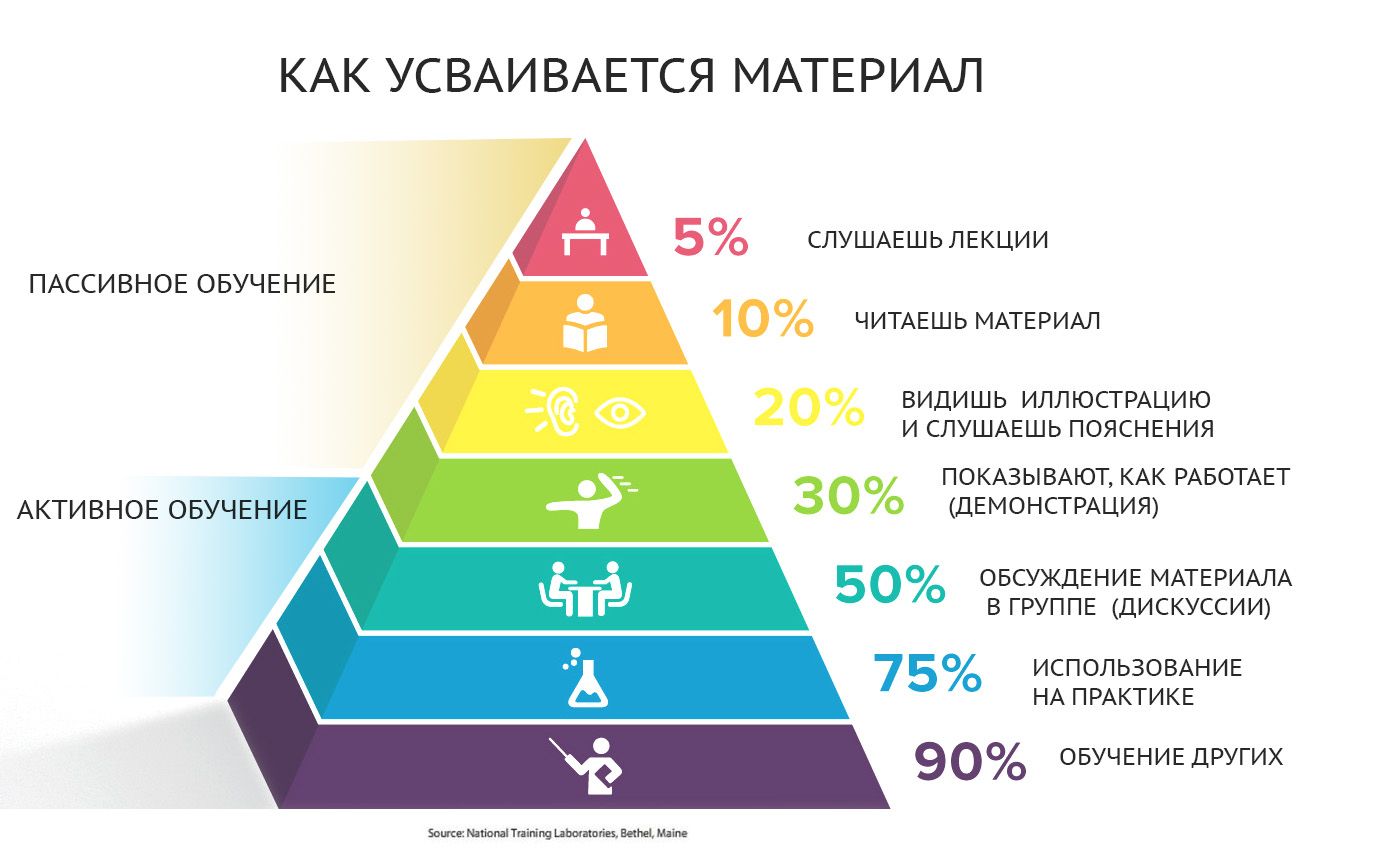